X
Y
Caractérisation des matériaux
Approfondissement
Spécialité ITEC
Z
Op-OP
De l’idée au prototype vraie matière vrai procédé
Réalisation de l’outillage
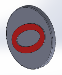 Cahier des charges fonctionnel
Conception du programme d’usinage
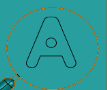 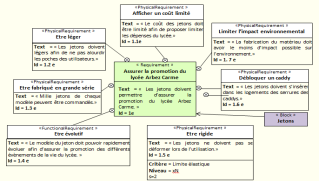 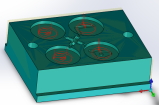 Personnalisation des jetons
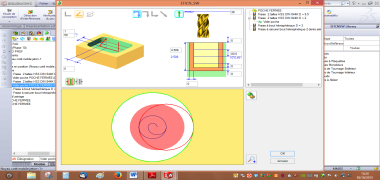 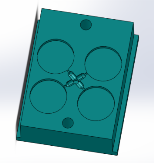 Structure d’un moule (donnée)
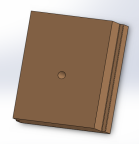 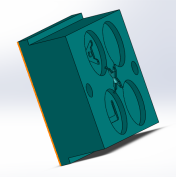 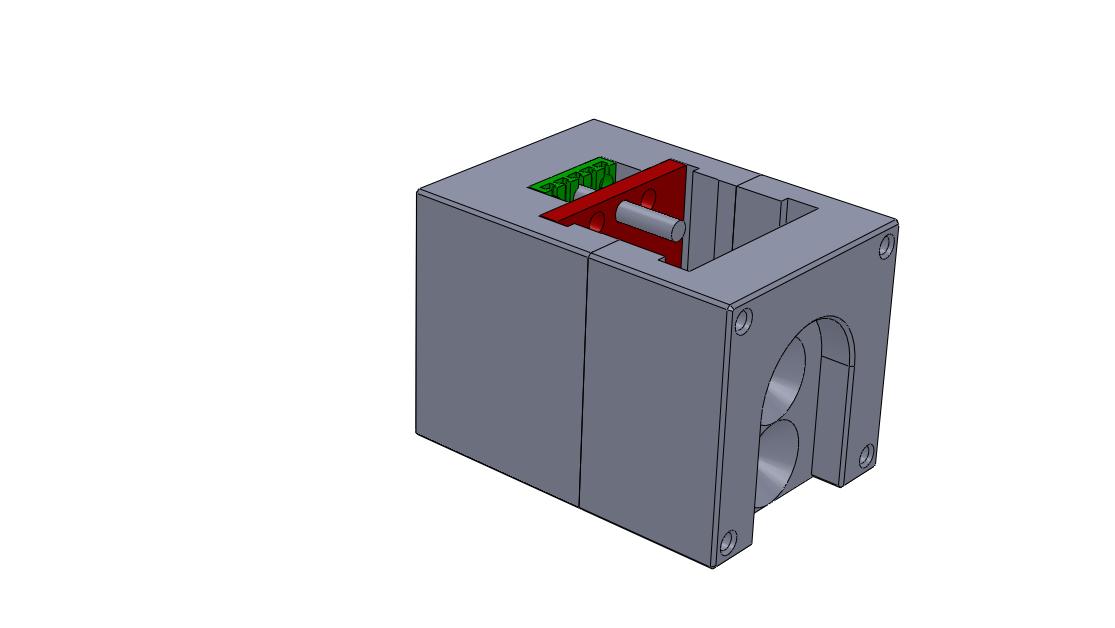 Ajout de matière
Enlèvement de matière
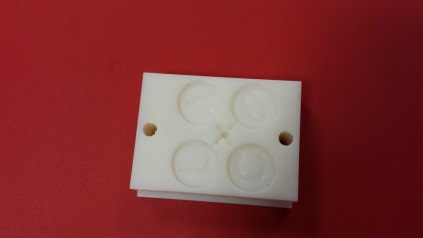 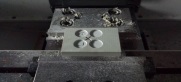 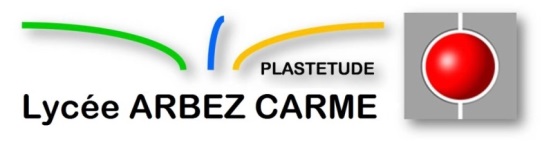 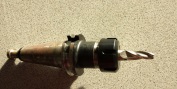